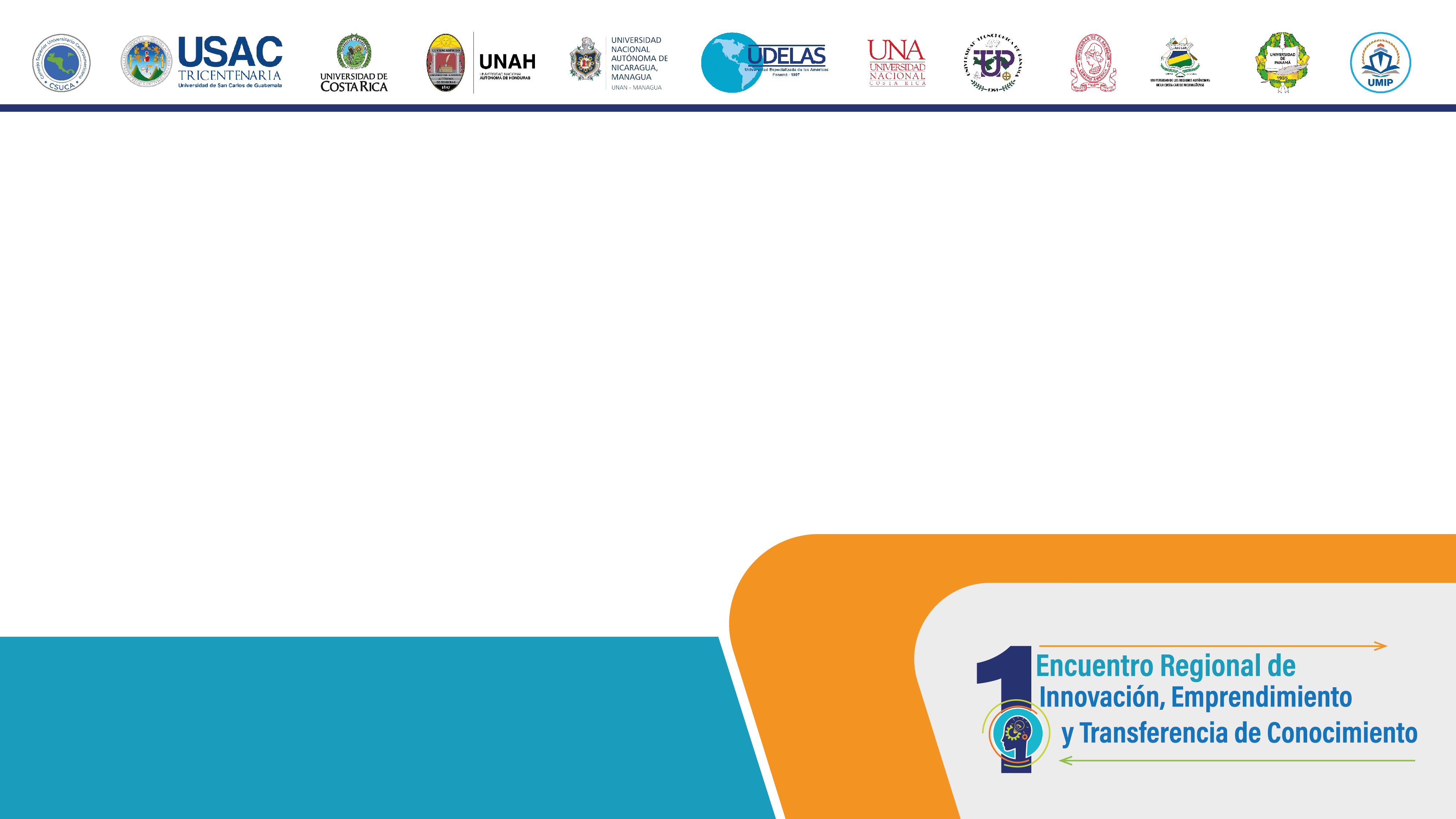 TÍTULO
NOMBRE DEL AUTOR
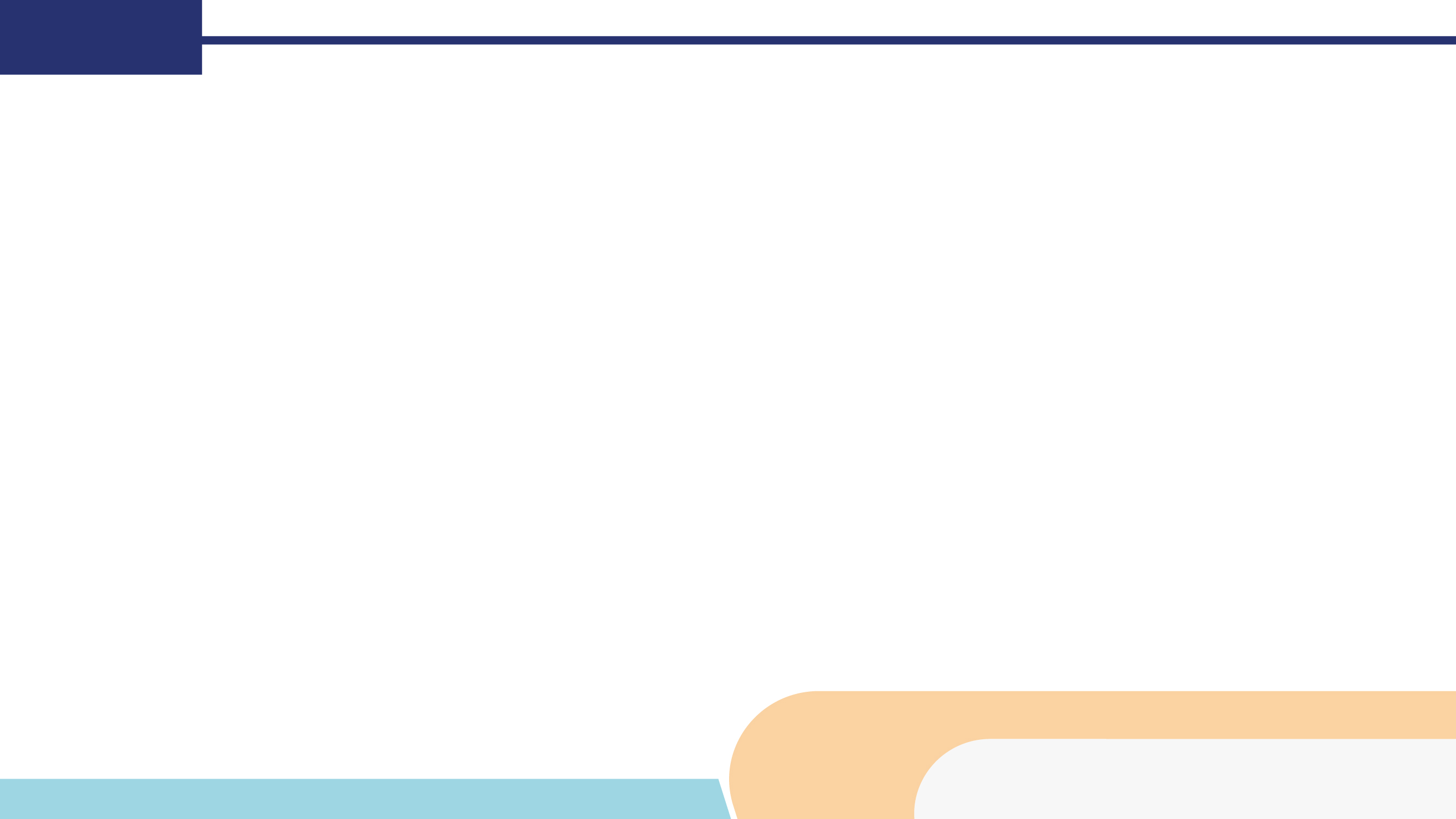 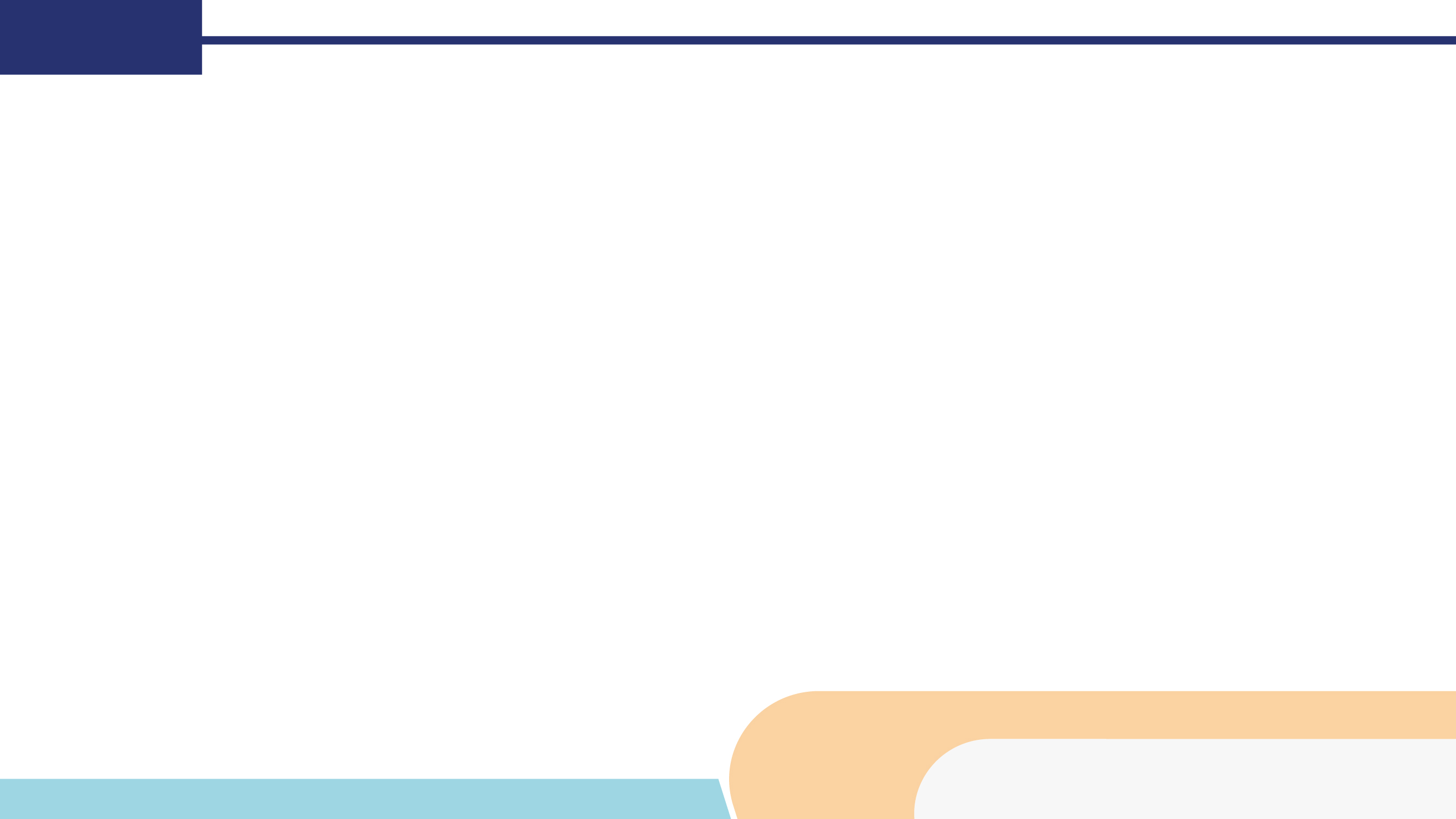 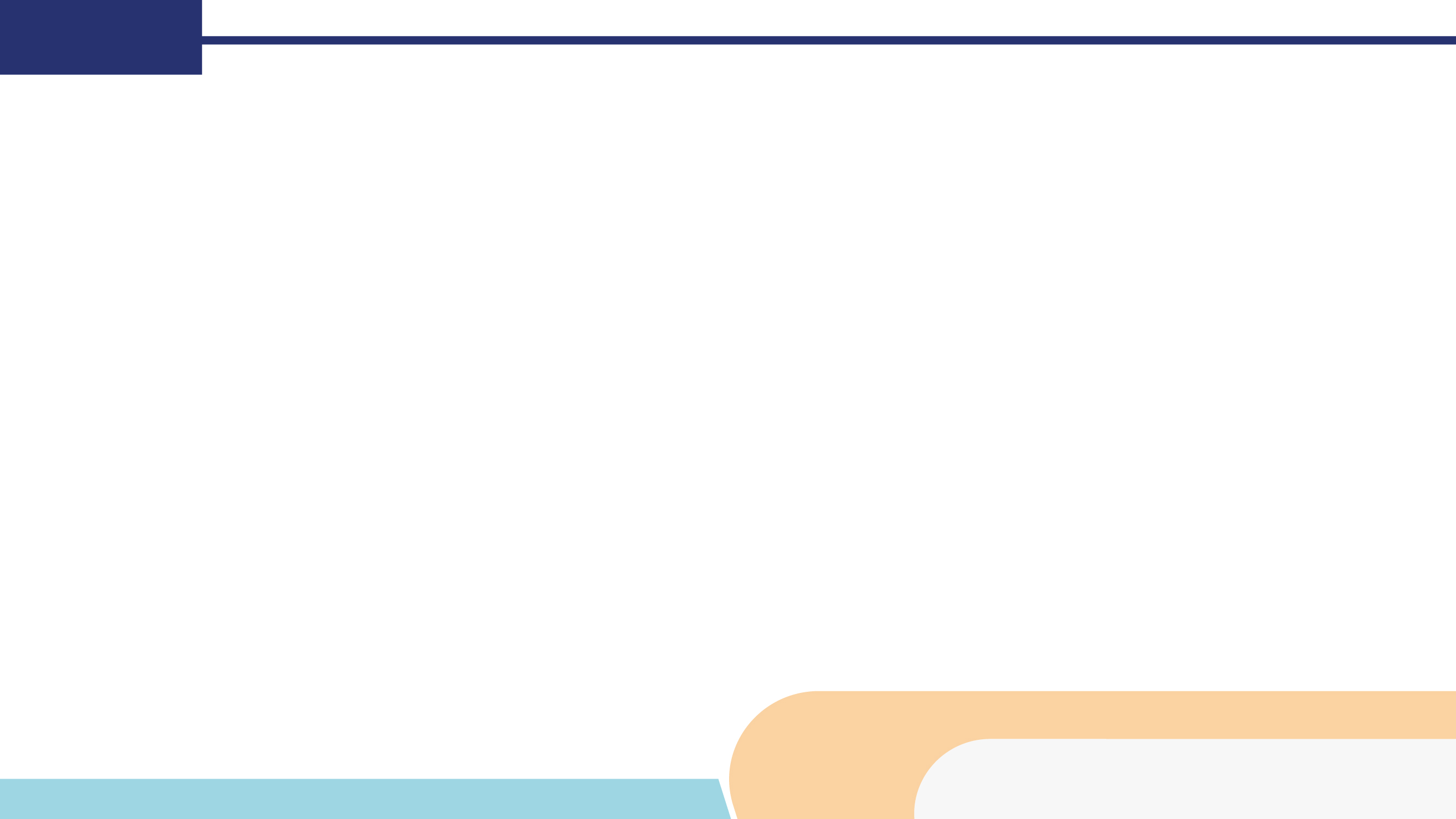 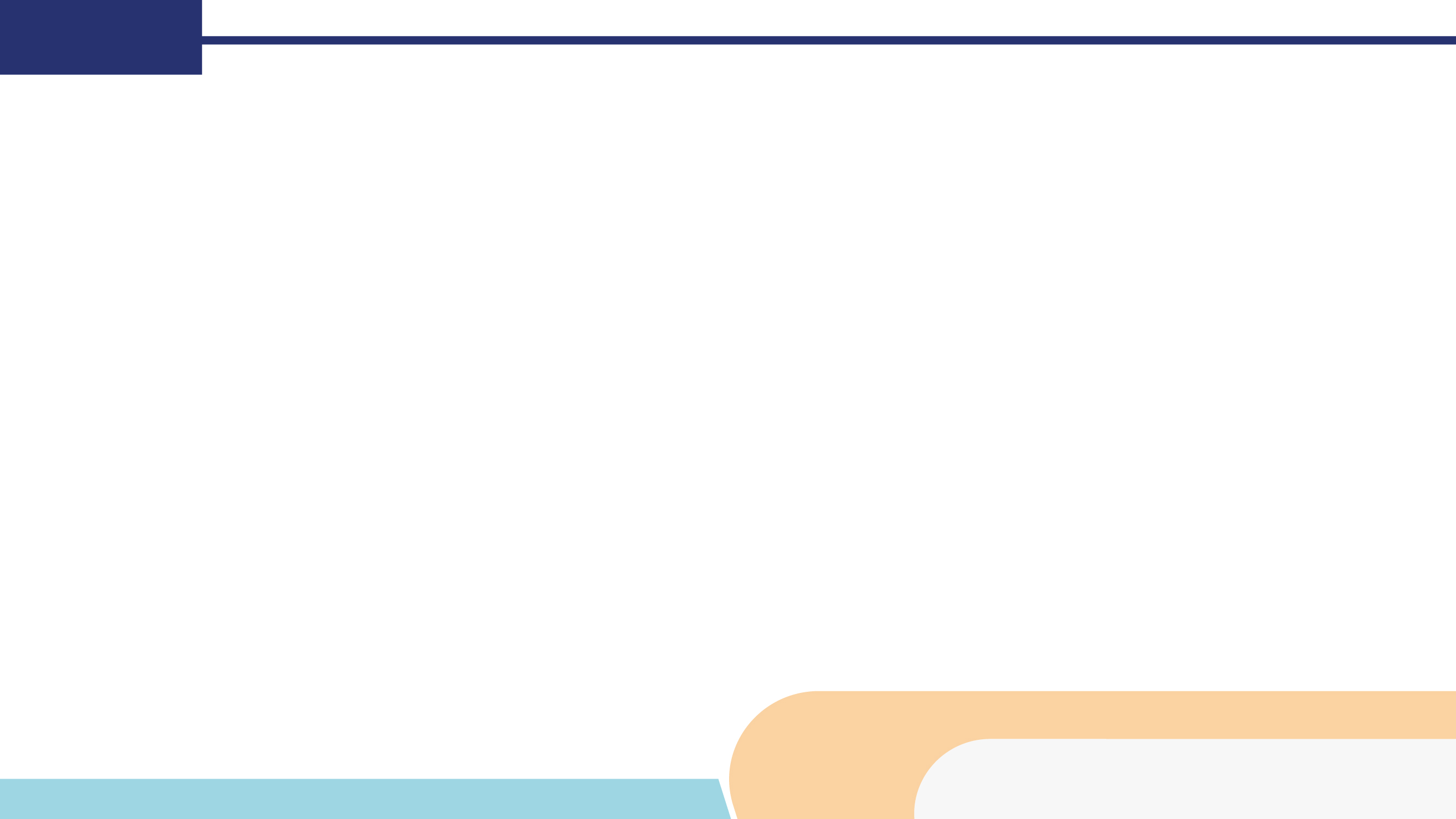